L’IDENTITE DU CLUB
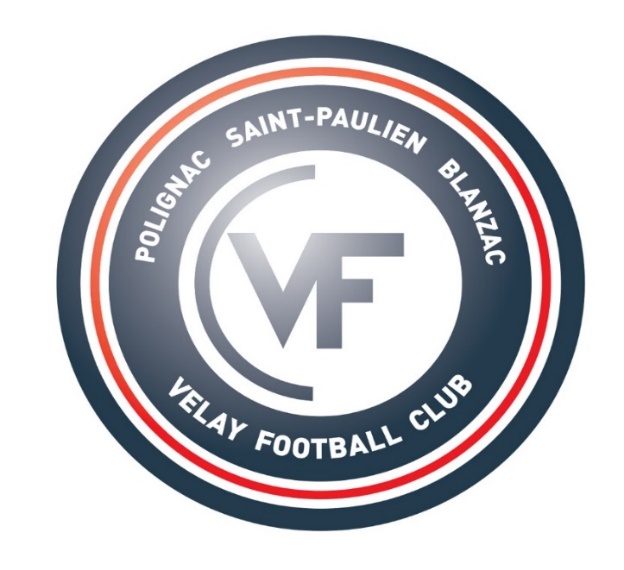 VELAY FOOTBALL CLUBsaison 2018-2019
Association sportive regroupant depuis 2016 les trois communes de     St-Paulien ,Blanzac et Polignac .Couleur bleu marine.
Elle est composée de 80 joueurs licenciés répartis sur 4 équipes Sénior. Son équipe fanion évolue au plus haut niveau de la région AURA .
A domicile , nos équipes jouent sur le stade Victor Reynier de Polignac et le stade Guy Roux de St-Paulien . 
120 jeunes licenciés constituent notre réserve au sein de « Nord Velay »
Le siège social est à Blanzac et une vingtaine de bénévoles contribue au très bon fonctionnement du club.
PARTENARIAT  FLOCAGE TENUES
Nous vous proposons de faire apparaitre votre logo sur un ou plusieurs équipements vestimentaires portés par les joueurs pendant 2 saisons:
Votre participation est négociée en fonction du nombre de tenues concernées et de l’emplacement du flocage     (avec un minimum de 150€)
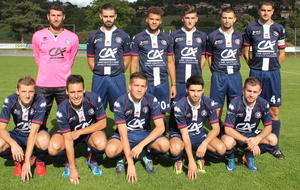 Partenariat pour panneau publicitaire
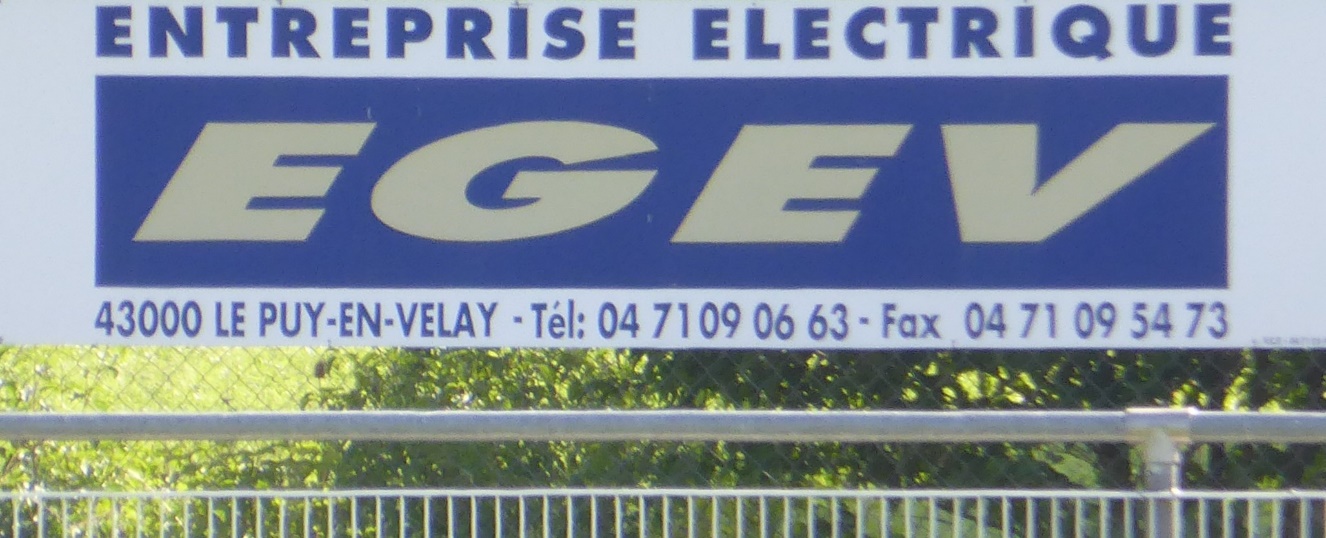 Nous vous proposons un contrat de trois ans renouvelable pour apposer un panneau autour du stade Victor Reynier , visible depuis la D13.
Vous nous soumettez une maquette et nous prenons en charge la confection et l’implantation du panneau dans les meilleurs délais.
Votre participation est alors de 300 € par an.
PARTENARIAT POUR LE CALENDRIER
Nous vous proposons de faire apparaitre votre logo sur notre calendrier annuel tiré à 1000 exemplaires en couleur et distribué sur les 3 communes :              Polignac, Blanzac et St-Paulien.
2 solutions adaptées à votre budget :
-Pour un logo visible toute l’année : 150€
-Pour un logo visible un mois : 75€
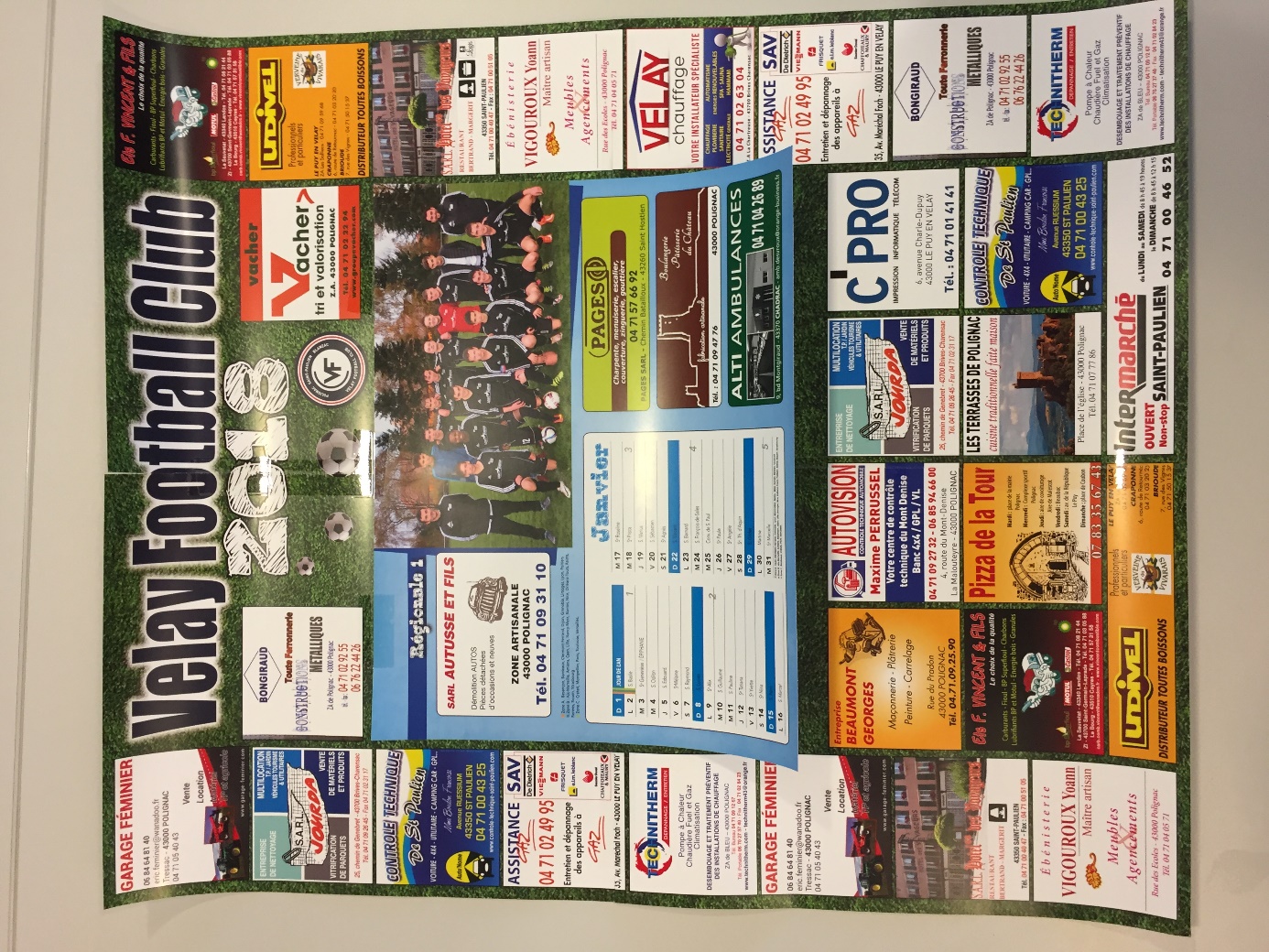 Vos interlocuteurs
Président :                                          Jean Louis BAY            06 14 36 69 90
            Trésorier :                                           Joël  LOURDIN             07 88 79 90 22
            Trésoriers  adjoints :                         Michel RICOU              06 37 90 34 44
                                                                         Florence CARTAL         06 87 19 58 03
            Secrétaire :                                         Marc TRIOULEYRE      06 72 92 32 73
            Secrétaire adjoint:                            Elodie CECCATO          06 50 53 51 47
            Autres membres du directoire:      Philippe CARTAL         06 73 68 22 11
                                                                          Daniel FOURNEL        06 10 85 37 73  
                                                                          Emmanuel BOYER      06 33 18 14 92

            Secrétaires Trésoriers Votre soutien nous est précieux et nous permet                     			   de progresser en véhiculant sur la région AURA  	 			   une image positive du football amateur                      	   		 	   au travers des résultats et du comportement sportif.

     MERCI DE VOTRE PARTICIPATION
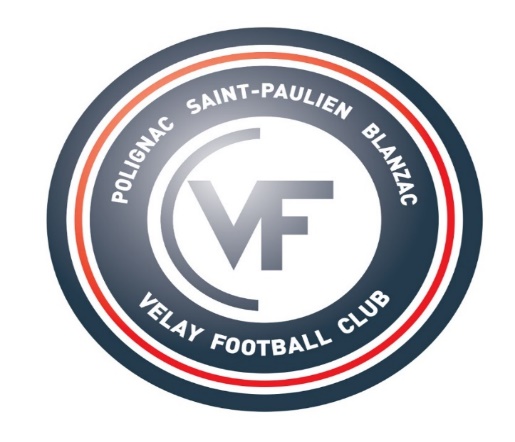